Seeking Evidence of ImpactCommunity input session
October 14, 2010
EDUCAUSE conference
1
Goals for today’s session
Introduce the ELI initiative
Opportunity to discuss with colleagues
Bring key opportunities and directions into relief
Provide input to guide the course of the initiative
2
Team members
Randy Bass, Georgetown University
Gary Brown, Washington State University
Joanne Dehoney, East Carolina University
Chuck Dziuban, University of Central Florida
John Fritz, University of Maryland Baltimore County
Joan Lippincott, CNI
Phil Long, University of Queensland
Vernon Smith, Rio Salado College
3
What is this initiative all about?
4
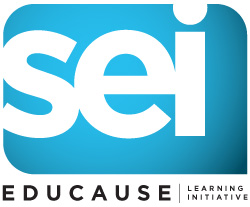 Read about the initiative: 
Seek Evidence of Impact
………. 
What evidence do we have that changes and innovations are having the impact we hope for?

What are the current effective practices that would enable us to collect that evidence?

What new methods for collecting evidence of impact might need to be developed?
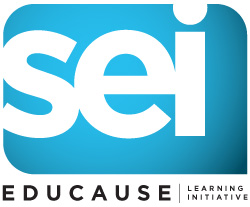 Save the Date ………………….ELI 2011 Online Spring Focus Session
Seeking Evidence of Impact (SEI)
April 13 and 14, 2011
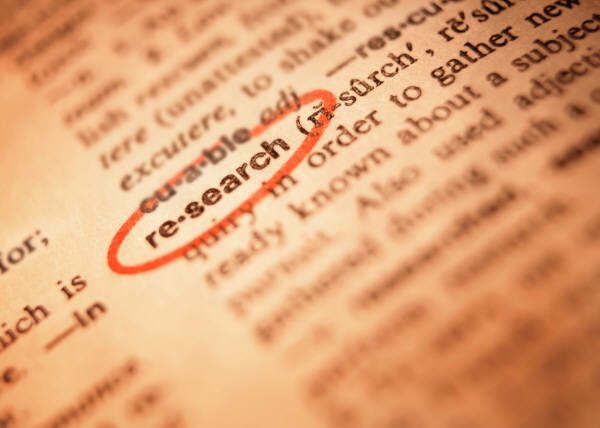 Why do this?
7
Brief Q&A
8
Discussion and input
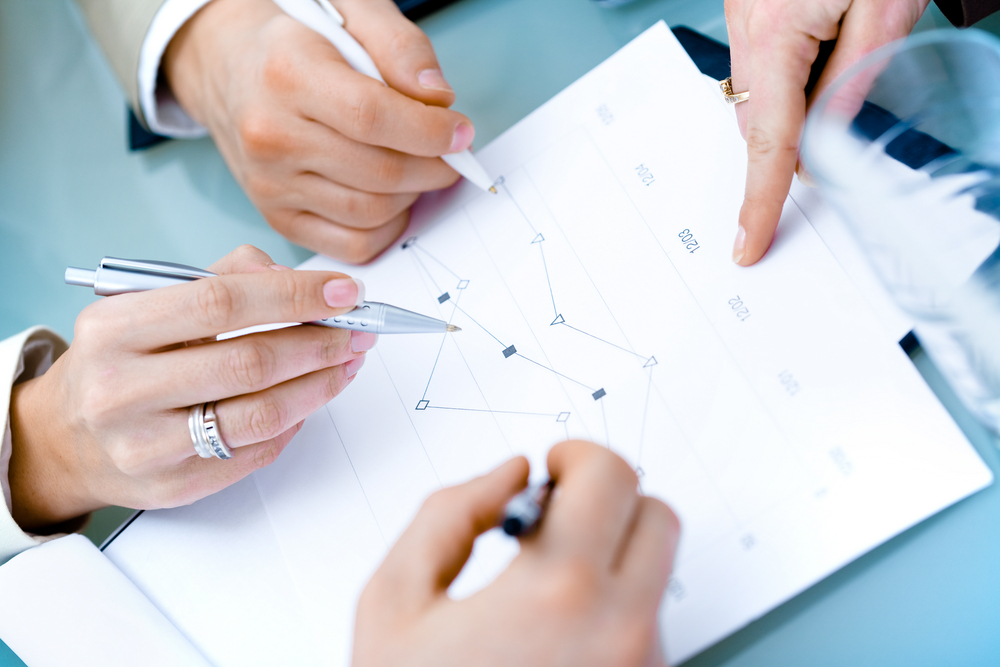 9
Concerning gathering evidence about the impact of your technology-based innovations and practices in T&L:
(1) What are the challenges you face at your institution?
(2) How can this initiative help you address them?
10
URL for your comments
http://tinyurl.com/inputsei
11
Final comments
12
Contact
Malcolm Brown
Veronica Diaz
mbrown@educause.edu
vdiaz@educause.edu
13
take the survey! you’ll feel better instantly!
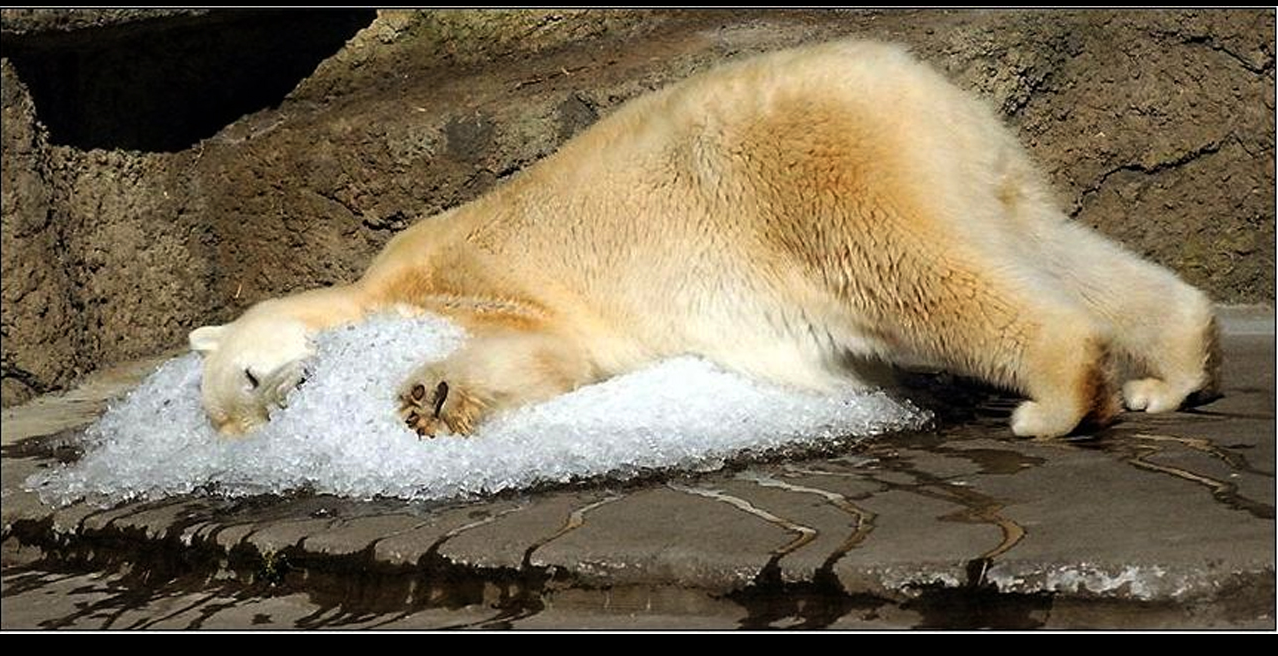 www.surveymonkey.com/seisurvey
14